Měnová politika
Národní hospodářství
přednáška
Stát a trh, stát a hospodářská politika
Trh, tržní mechanismus
Zásahy do fungování tržního mechanismu

Hospodářská politika státu
Fiskální politika
Měnová politika
Měnová politika
Cíl: Cenová stabilita
ústava čl. 98 – „péče o cenovou stabilitu“
zák. č. 6/1993 Sb., o ČNB, § 2
„Hlavním cílem České národní banky je péče o cenovou stabilitu. Česká národní banka dále pečuje o finanční stabilitu a o bezpečné fungování finančního systému v České republice. Pokud tím není dotčen její hlavní cíl, Česká národní banka podporuje obecnou hospodářskou politiku vlády vedoucí k udržitelnému hospodářskému růstu a obecné hospodářské politiky v Evropské unii se záměrem přispět k dosažení cílů Evropské unie. Česká národní banka jedná v souladu se zásadou otevřeného tržního hospodářství.“

„ČNB určuje měnovou politiku“
Inflační cíl
ČNB si určila tzv. inflační cíl ve výši 2%
ČNB se snaží nepřímo ovlivnit výši inflace


				Jakým způsobem může ČNB ovlivňovat výši inflace?
Několik pojmů úvodem
Hotovost
Bezhotovostní (účetní) depozitní peníze
Rezervy (rezervní peníze)

Povinné minimální rezervy
Mezibankovní trh
Klíčové sazby
Měnověpolitické nástroje
Standardní
Povinné minimální rezervy (ustupují do pozadí)
Operace na volném trhu
Automatické nástroje (depozitní a úvěrové facility)
Měnověpolitické nástroje
Standardní
Povinné minimální rezervy (ustupují do pozadí)
Operace na volném trhu
Automatické nástroje (depozitní a úvěrové facility)

Tři klíčové sazby:
Repo sazba
Diskontní sazba
Lombardní sazba
Operace na volném trhu
Dodávání vs. stahování likvidity (rezerv)

Dodávání – ČNB půjčuje nové rezervy
Stahování – ČNB stahuje přebytečné rezervy

Půjčování či stahování se děje vždy na předem stanovenou dobu (většinou 2 týdny), tj. tzv. repo tendry
Zajištění kolaterálem
Automatické nástroje
Dodávání likvidity (rezerv)
ČNB půjčuje nové rezervy, většinou over-night
Lombardní sazba
V praxi ČR v současné době spíše výjimečné
Automatické nástroje
Dodávání likvidity (rezerv)
ČNB půjčuje nové rezervy, většinou over-night
Lombardní sazba
V praxi ČR v současné době spíše výjimečné

Stahování likvidity (rezerv)
ČNB umožňuje bankám „odložit“ přebytečné rezervy, over-night
Diskontní sazba
Aktuální výše sazeb a PMR v ČR (11/2017)
Základní sazby ČNB
2T Repo sazba:0,50 %
Diskontní sazba:0,05 %
Lombardní sazba:1,00 %
PMR:2,00 %
Transmisní mechanismus
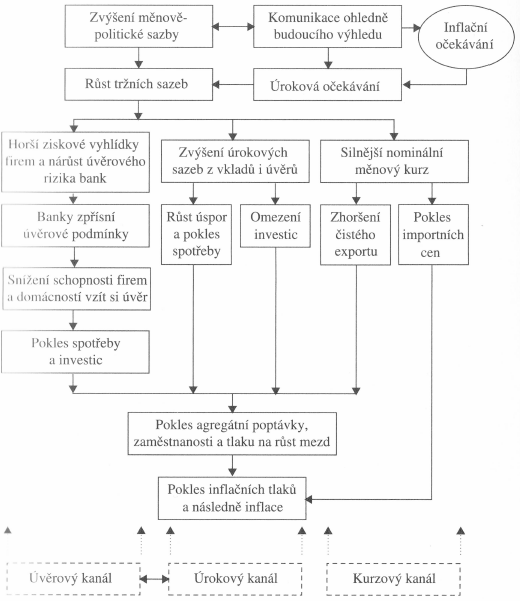 Řetězec ekonomických vazeb
Příklad:
Zvýšení repo sazby

Zvýšení sazeb u komerčních bank 

Snížení poptávky

Pokles růstu cen
Nestandardní měnověpolitické nástroje
Devizové intervence
V ČR prováděny od 2013 do 2017
Repo sazba a diskontní sazba na „technické nule“
Inflace stále příliš nízká
Snaha o navýšení inflace blíže k inflačnímu cíli

Přistoupeno k „oslabování“ koruny
Nákup EUR za CZK
Devizové intervence
V ČR prováděny od 2013 do 2017

Repo sazba a diskontní sazba na „technické nule“

Inflace stále příliš nízká

Snaha o přiblížení k inflačnímu cíly
Devizové intervence
Bankovní rada – listopad 2013: „v případě potřeby intervenovat na devizovém trhu na oslabení kurzu koruny tak, aby udržovala kurz koruny vůči euru poblíž hladiny 27 CZK/EUR
Opakovaně potvrzováno

Snaha o „oslabování“ koruny
„dovozní“ inflace, podpora exportu
Nákup EUR za CZK
Devizové intervence – automatické
Devizové intervence – několik názorů
Viceguvernér ČNB 2014
https://www.youtube.com/watch?v=XE1nkMmOHDg

Ekonom Pavel Kohout 2013/2014
https://www.youtube.com/watch?v=_qw_FogVuJ4

Jaroslav Brychta 2017
https://www.youtube.com/watch?v=m81MVcozXK0
Některé další měnověpolitické nástroje - v ČR nevyužívané
Kvantitativní uvolňování
Negativní sazby

V teoretické rovině uvažováno o:
tzv. helicopter drops
novém druhu bezhotovostních (účetních) peněz (s úročením stanoveným centrální bankou)
Současný stav
Inflace v říjnu 2017 cca 2,9%

V průběhu roku 2017:
ukončeny devizové intervence
Postupné navyšování klíčových sazeb

Výše inflace a stav ekonomiky ovlivní budoucí měnověpolitické kroky ČNB
Příští měnověpolitické zasedání bankovní rady ČNB 21.12.2017
Otázky?
Děkuji za pozornost


JUDr. Johan Schweigl, Ph.D.
Johan.Schweigl@law.muni.cz